AP 3-4 : BE THE WEATHER BOY/ GIRL
In pairs, present a weather forecast
THE DIFFERENT STEPS
STEP 1: Choose a partner
STEP 2: Choose a weather map to present
STEP 3: Write the dialogue
STEP 4: Act the dialogue in front of the class
WHAT TO USE IN THE DIALOGUE
Greetings: Good morning/ afternoon/ evening ladies and gentlemen
Introduce yourself: I am …/ and my name is …
The date: Today it’s…
The time: It’s …
The season: It’s summer/ autumn/ winter/ spring
The weather: Today in … it’s very… and a little bit… but it’s not …
The colour of the sky: The sky is …
The temperature: The temperature is about…/ around../ between … and … so it’s cold/ hot…
Greetings: That’s all/ That’s it/ Thanks for your attention/ Thank you for listening/ Have a good evening../ See you next time…
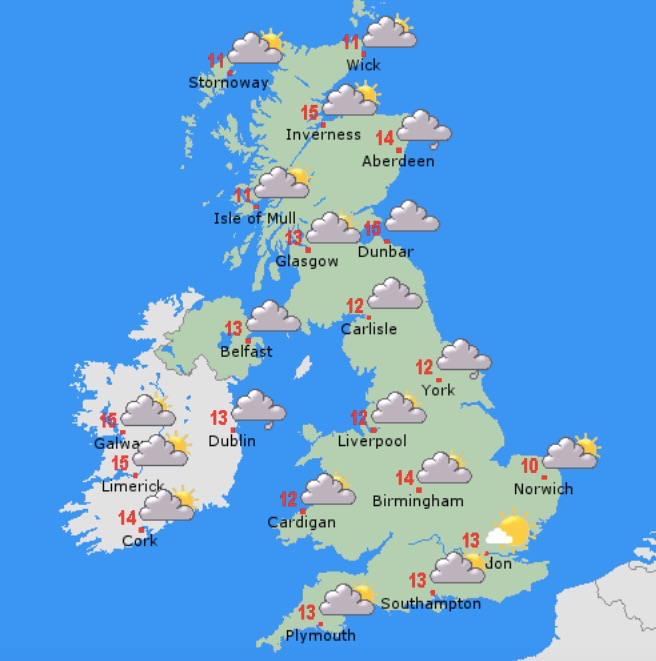 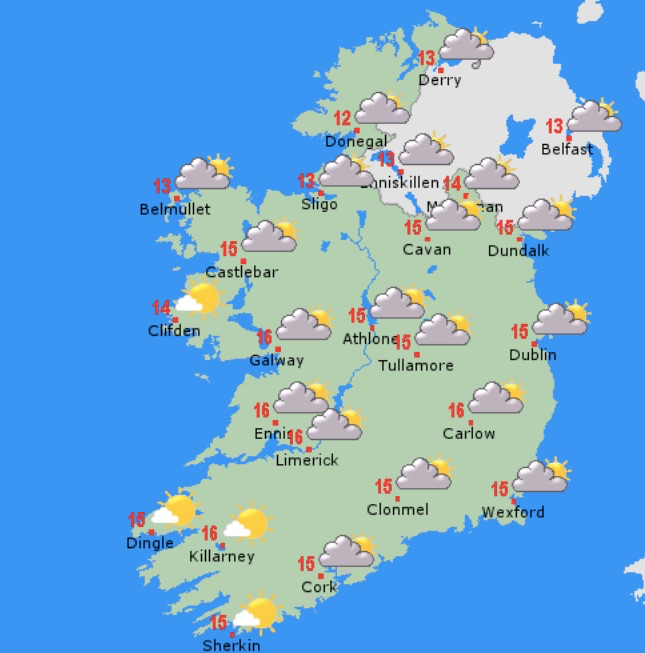 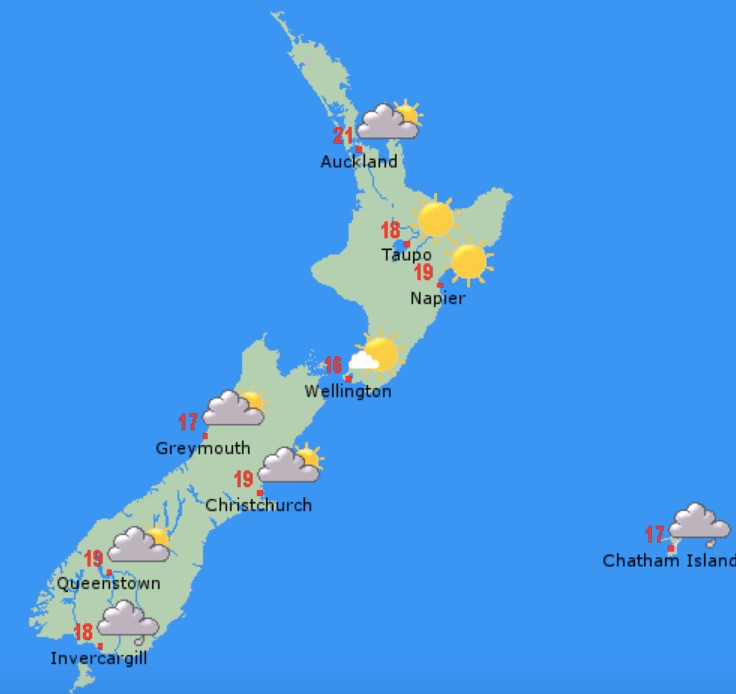 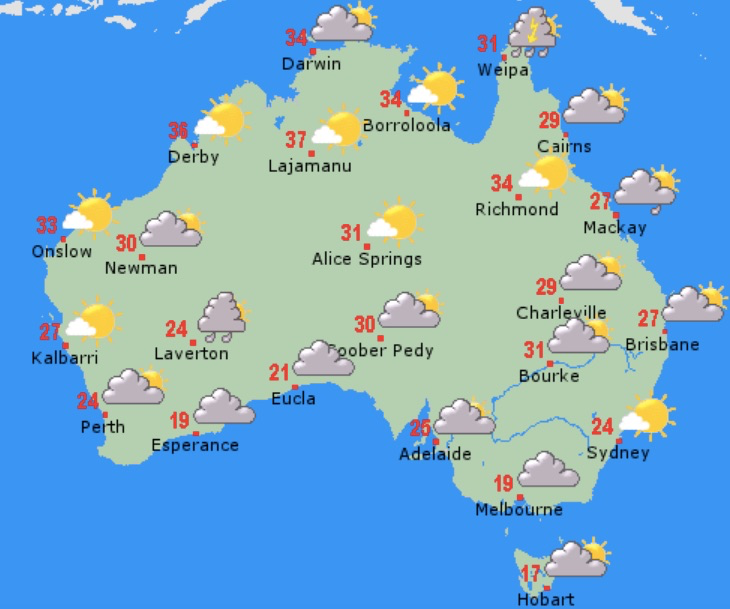 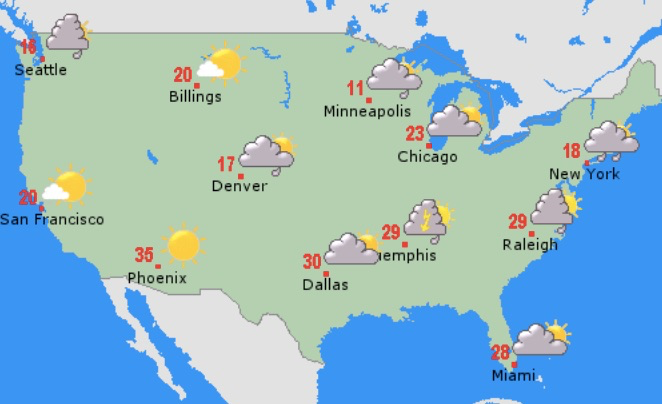 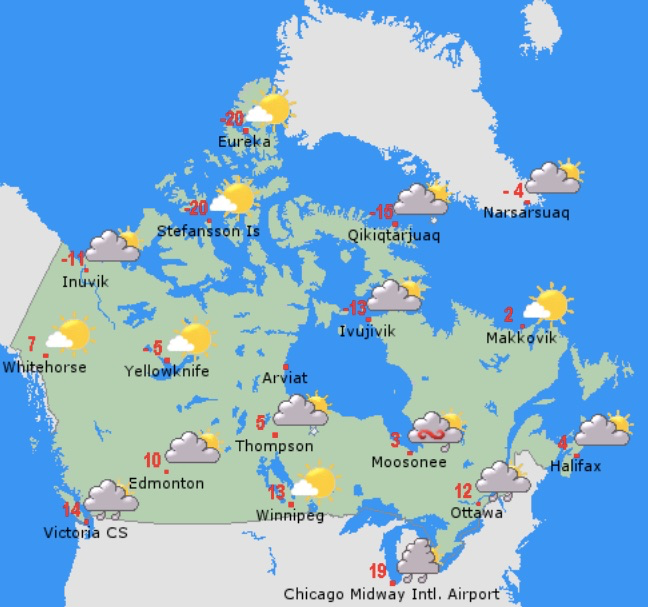 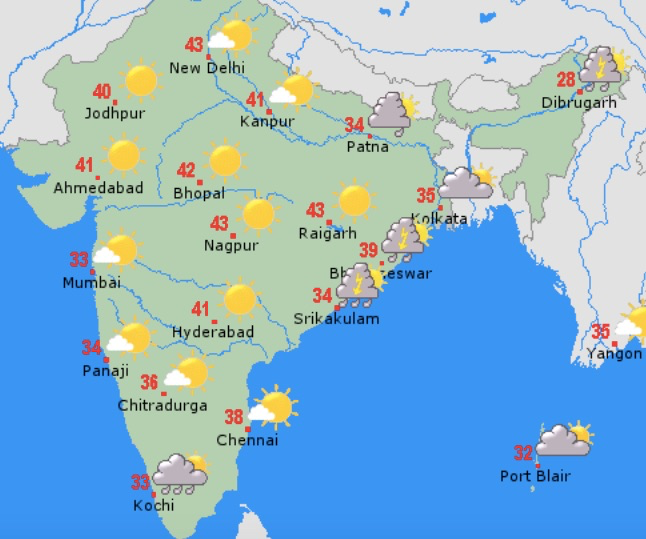